Бібліотека – центр громади.
Бібліотека центр громади,Не лише сільської ради.
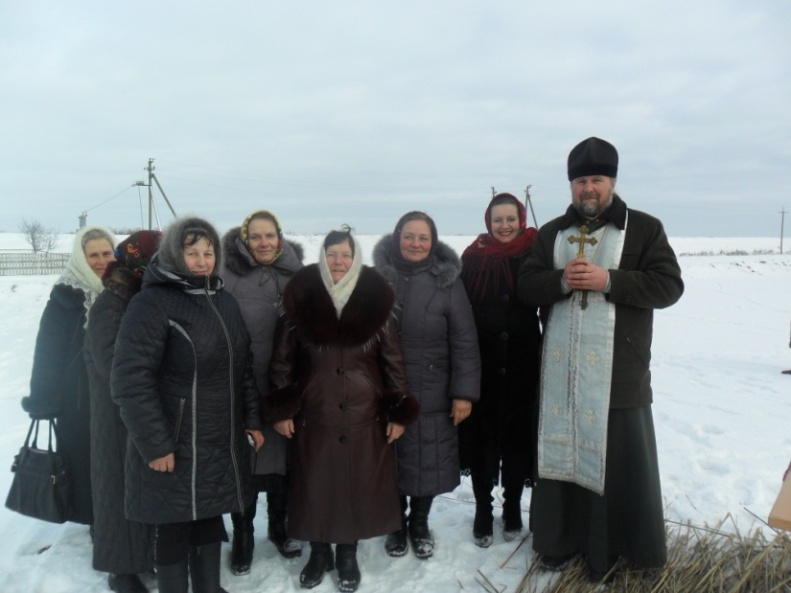 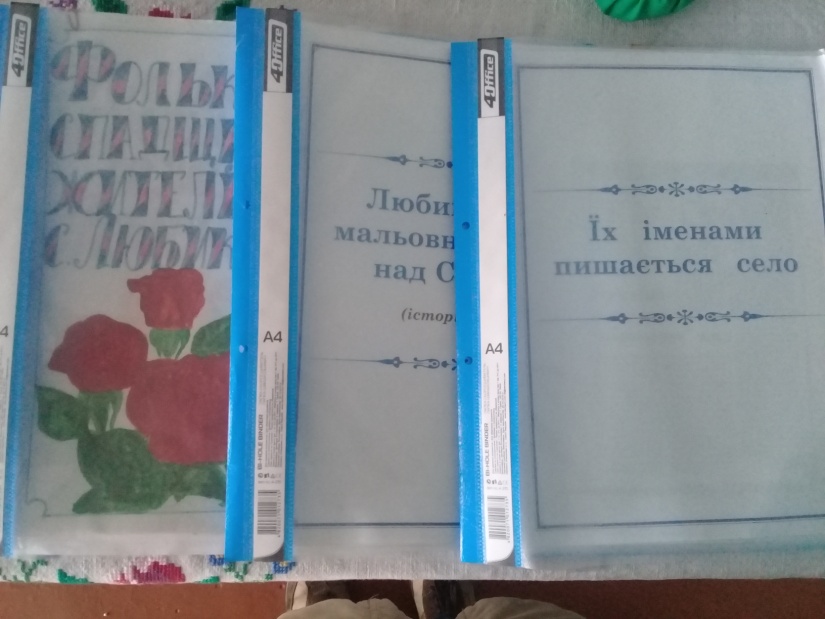 Головне її завдання –
ПАМЯТНОГО зберігання
21-й вік «СВОБОДИ»Нових методів роботи:
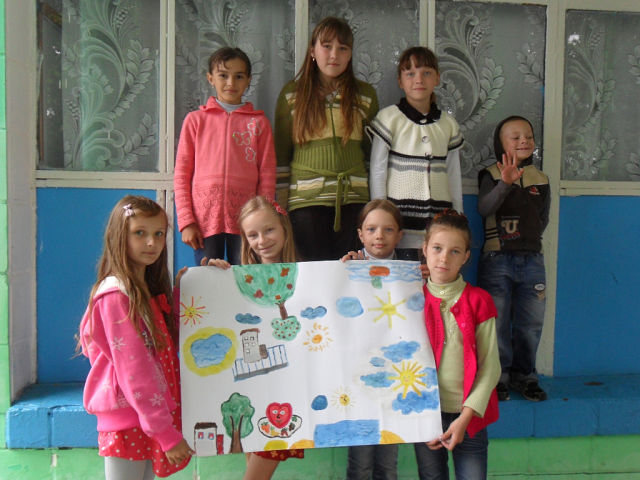 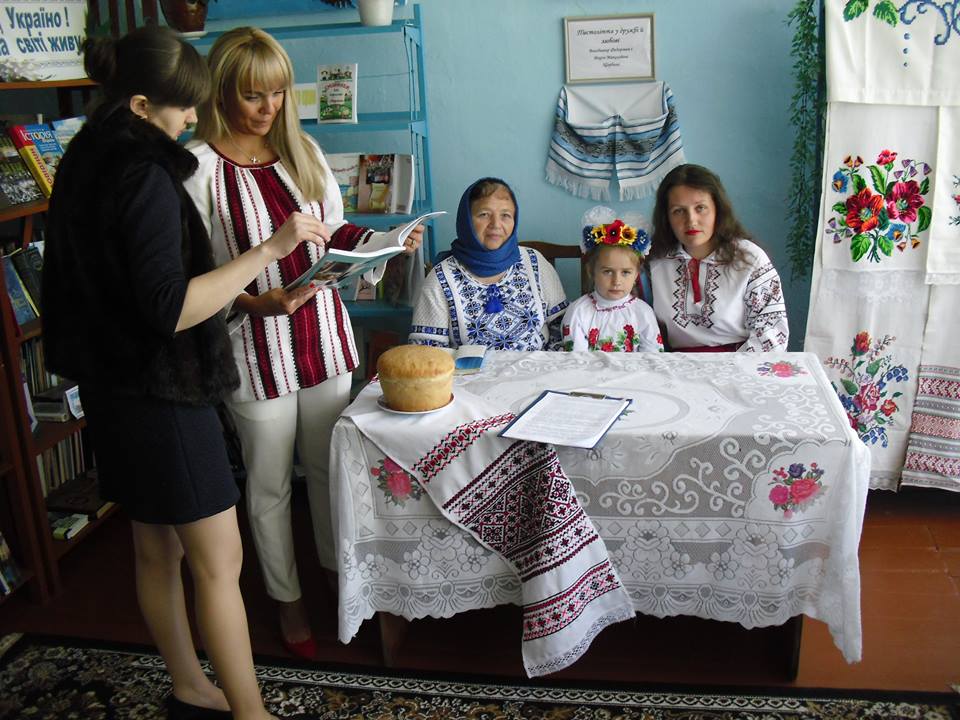 Тож, рушаєм до мети –
Роздобути гаджети!
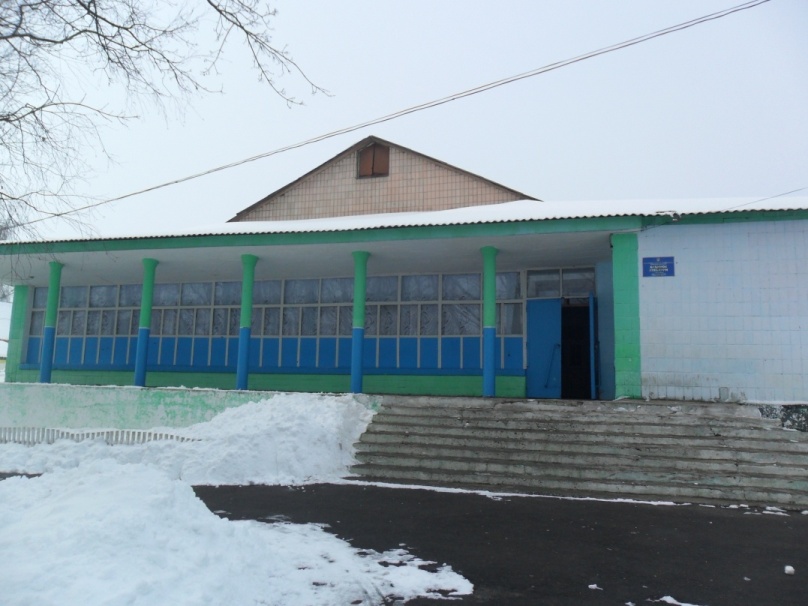 Гаджети, звичайно супер!Але як же тоді бути,
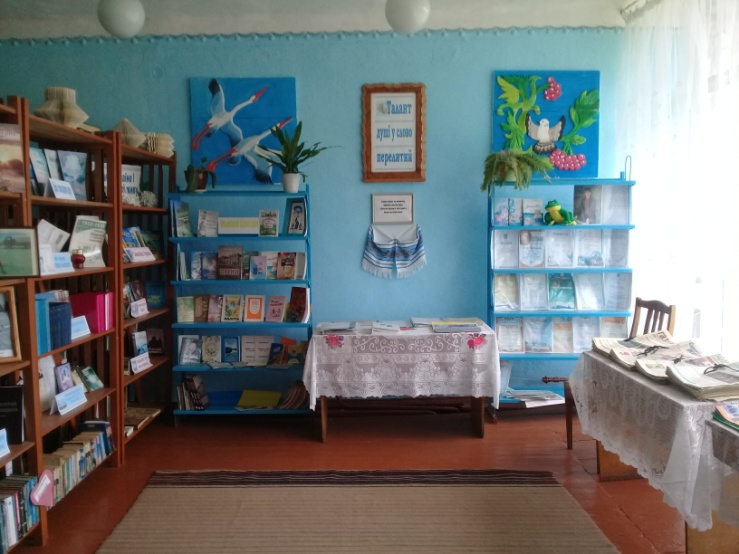 Якщо гаджети весь час
Оминають чомусь нас?
Що робити? Як же бути? Йдуть на допомогу ЛЮДИ!
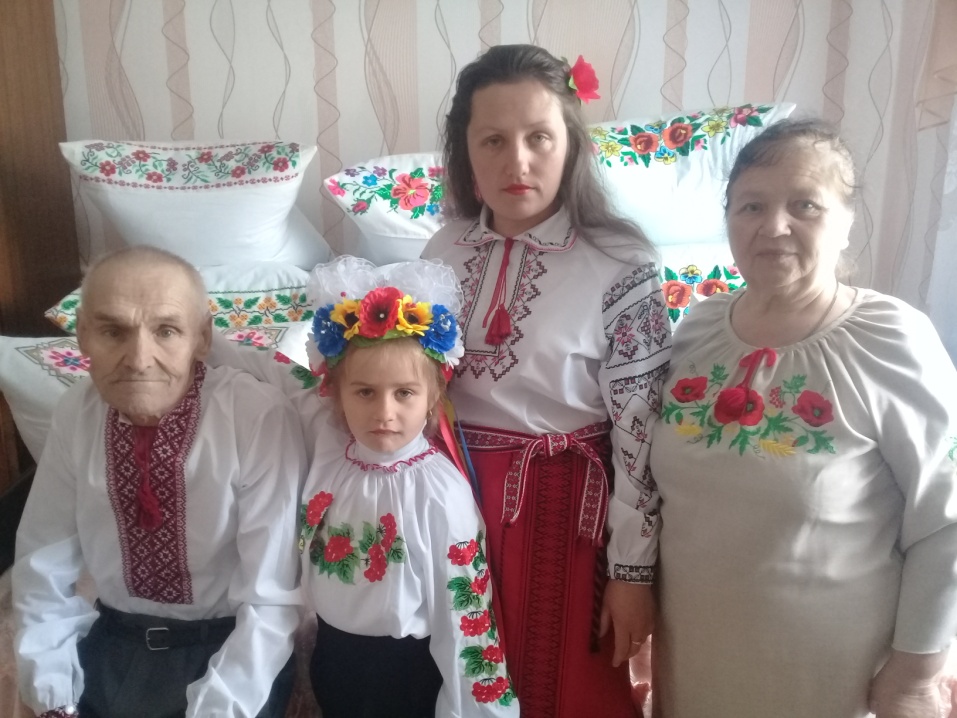 Свій талант й потенціал
Відкривають на загал.
Всім у кого «Іскра Божа»Книгозбірня допоможе.
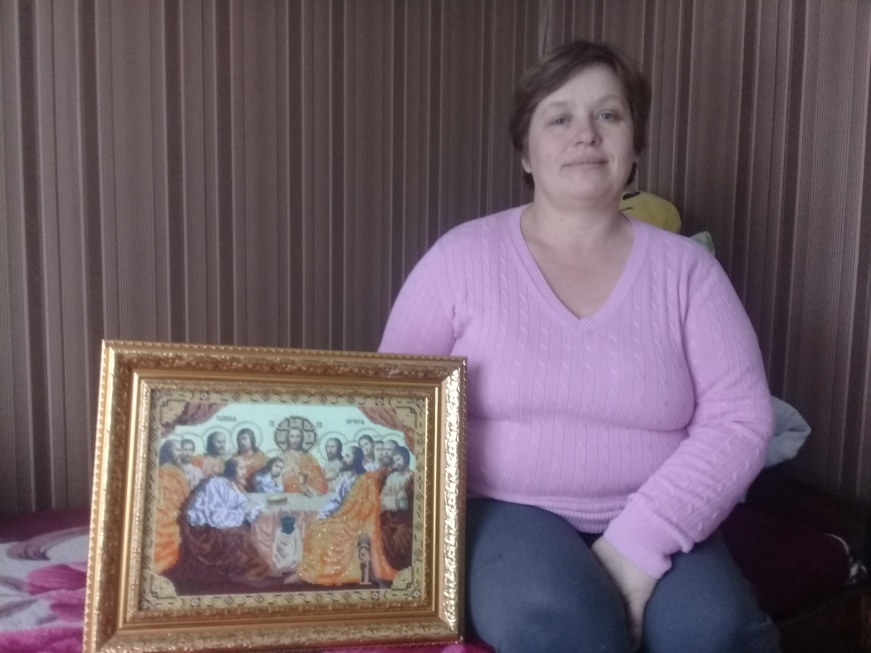 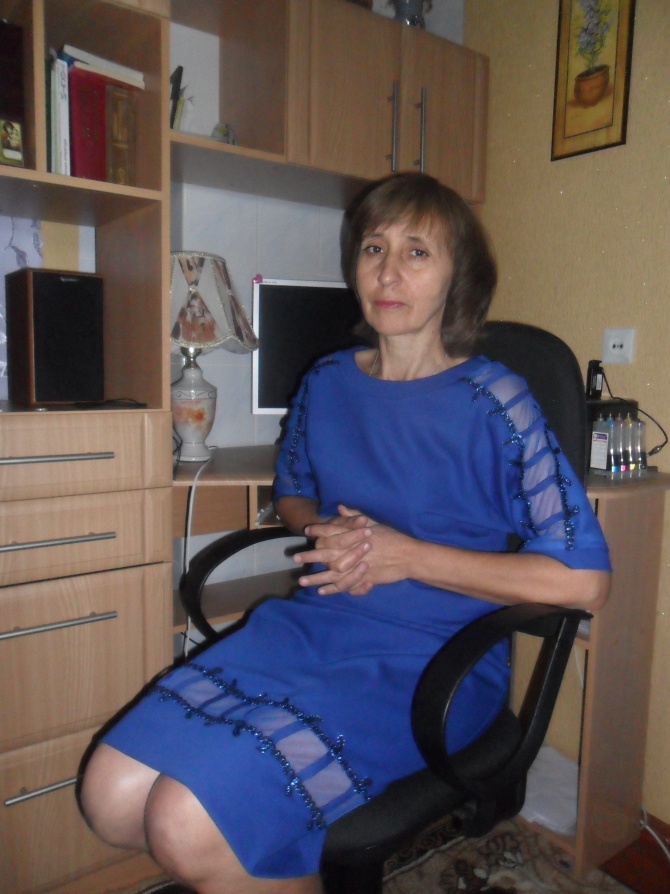 Хто ще зірки так відкривав,
Як «Міністерство добрих справ»!
По великому секретуЗаявляємо в газету:
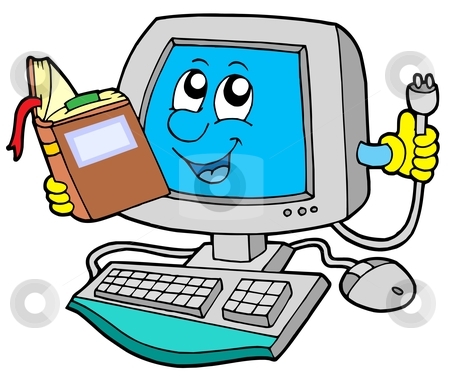 Бібліотека не лиш для машини – 
Ще для хорошої людини!!!
На гостину до родини,І цікавої людини,
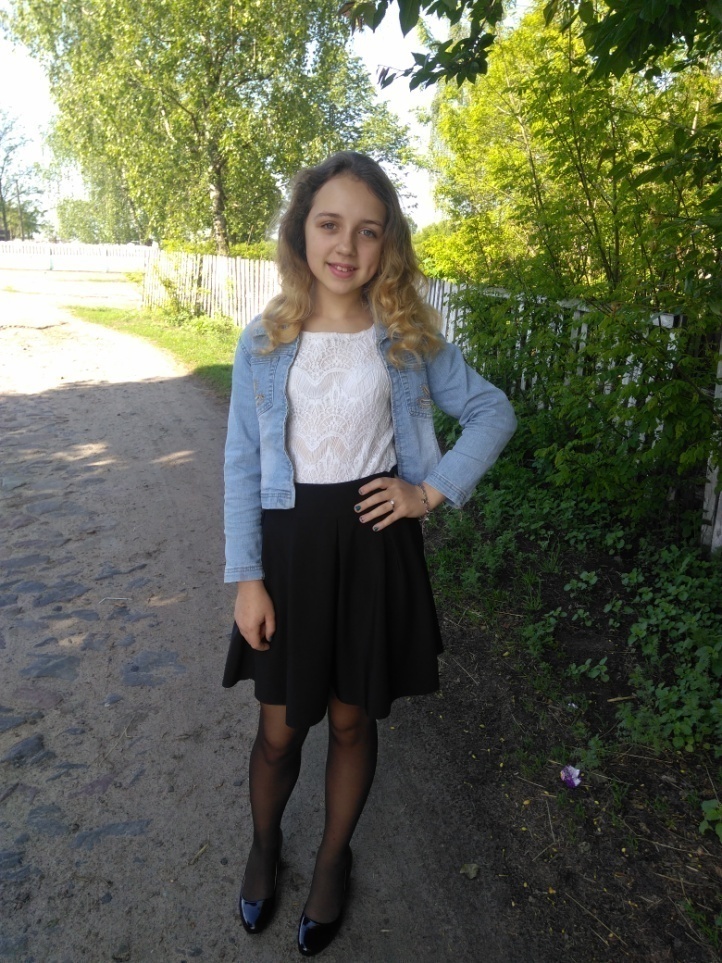 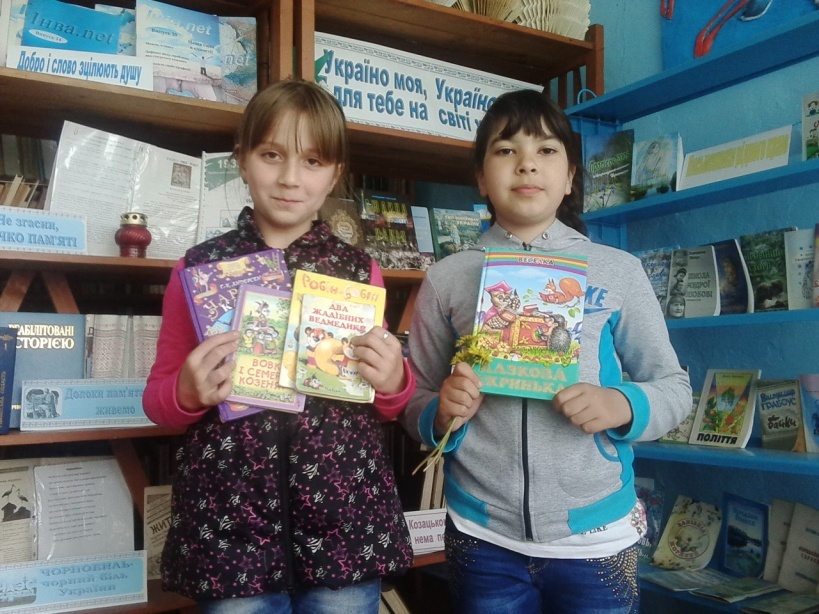 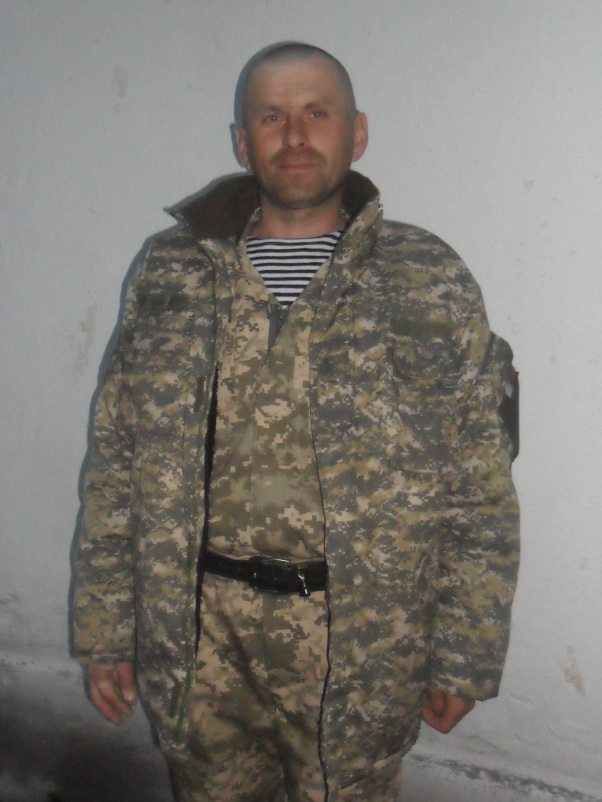 До дитини, до солдата,
Так! Нам є про що сказати!
Так! Нам є про що згадати:Маємо пісні й обряди,
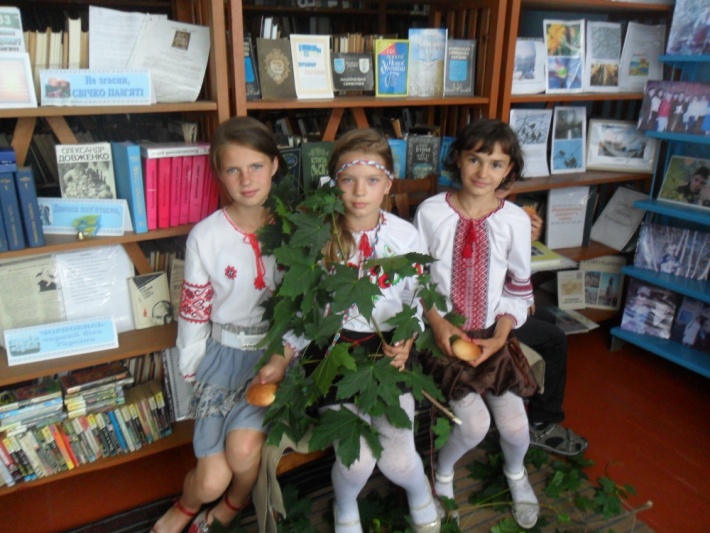 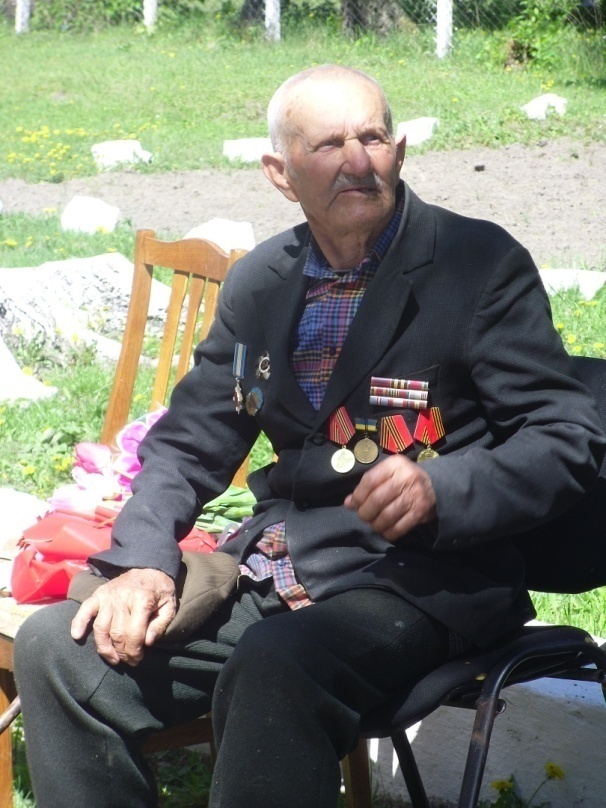 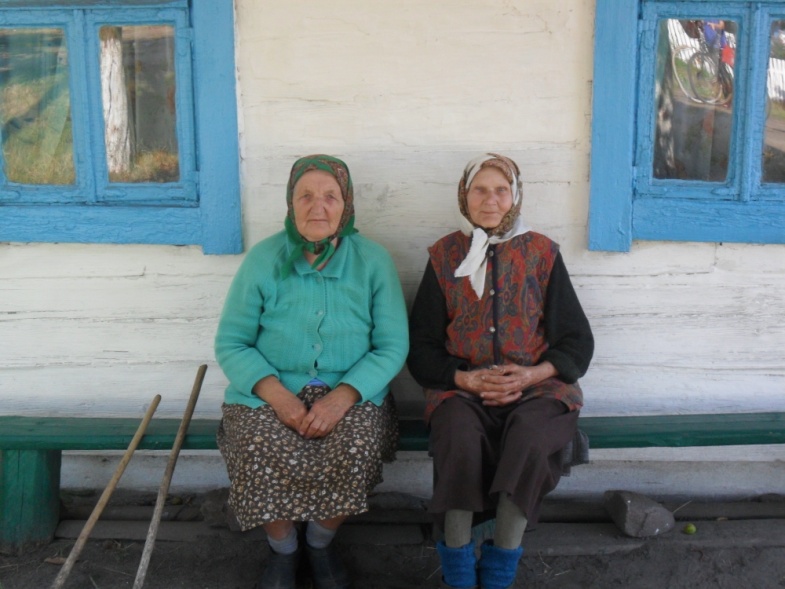 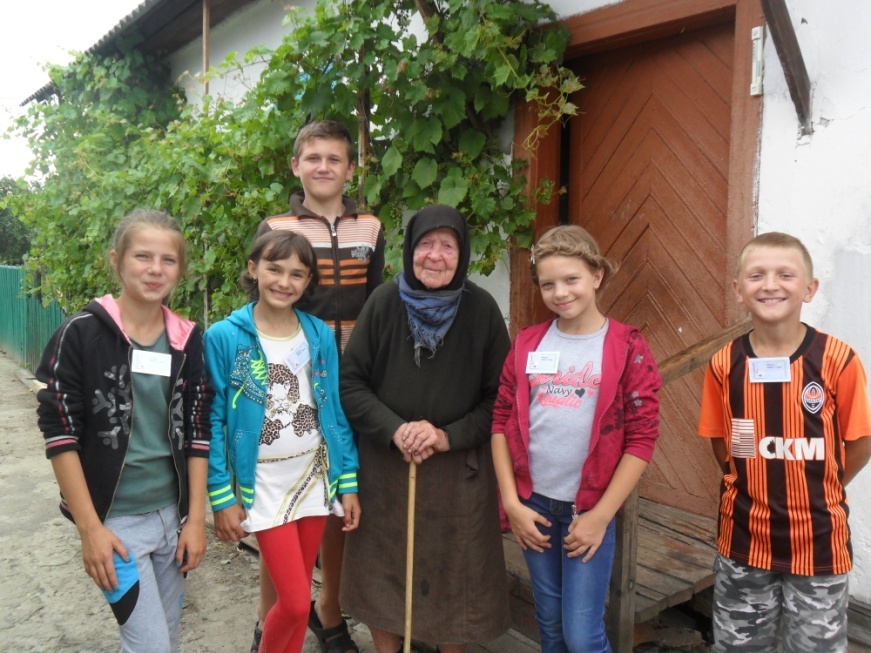 Сивочолих старожилів,
Що дають натхнення й сили…
Може кожен завітатиДо музейної кімнати!
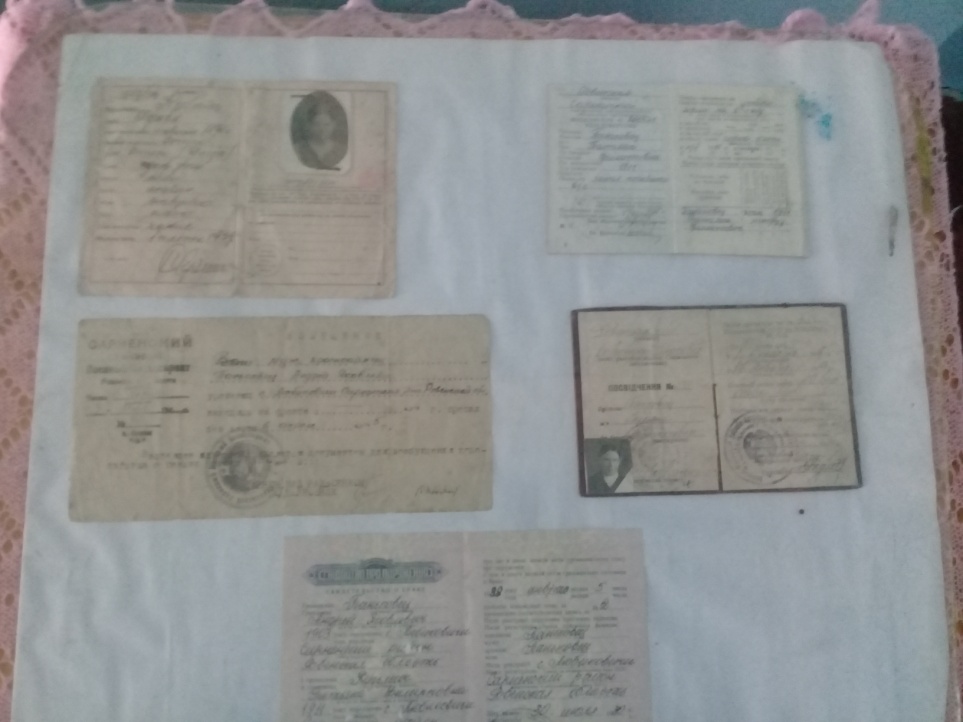 До музейної кімнати,
Може кожен, щось додати!
Мусим всі ми працювати,Як час буде диктувати.
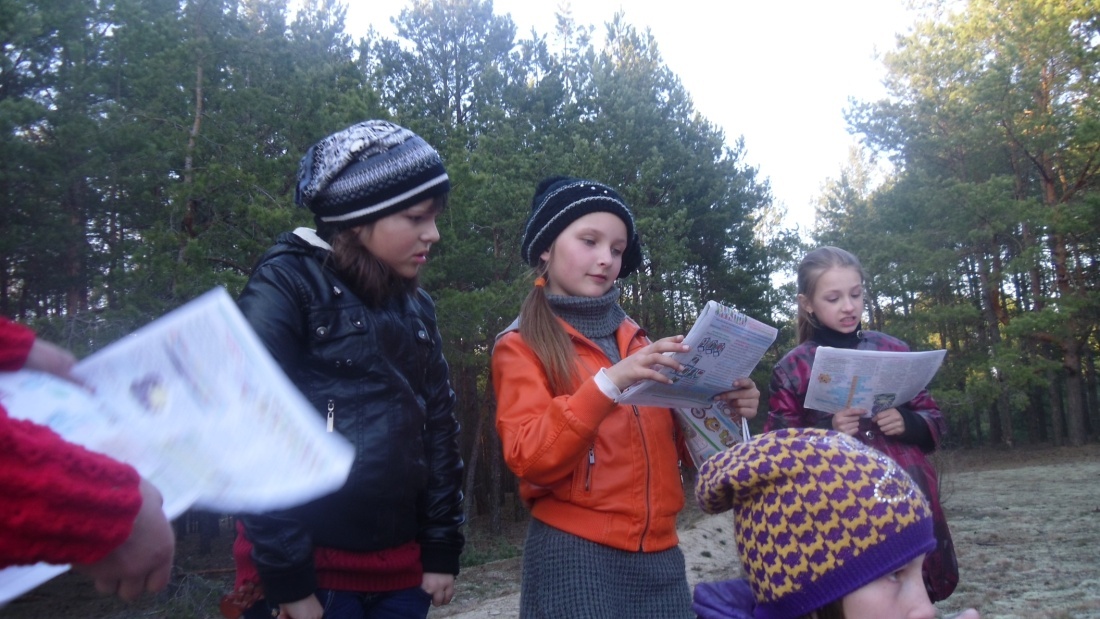 Вже давно ввійшли до норми
Нові методи і форми.
Дорогі мої колеги!Побажайте ПЕРЕМОГИ!!!
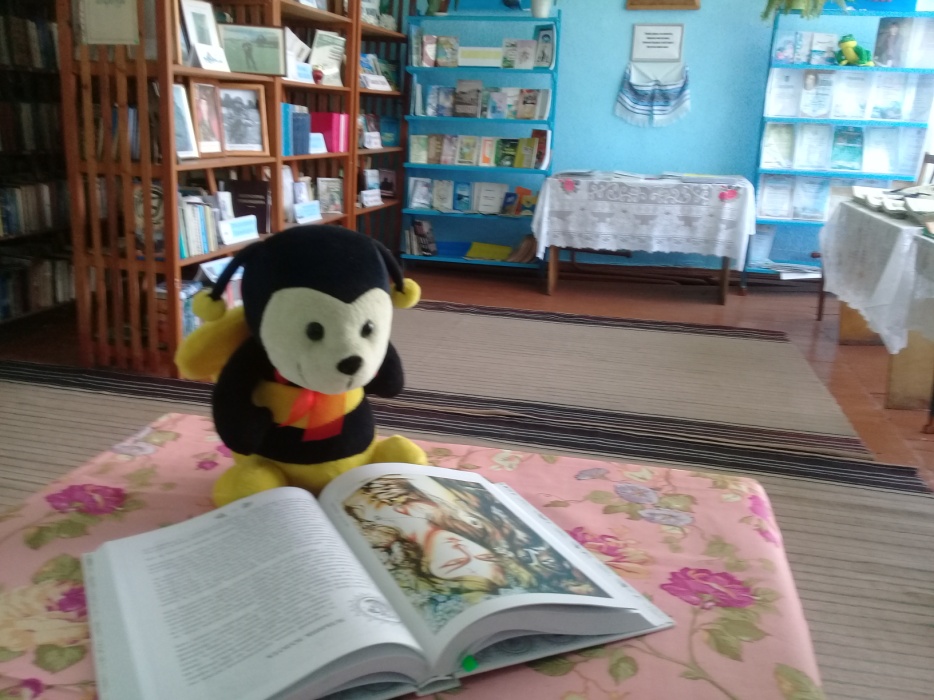 Хай ВСЕВИШНІЙ Вас почує –
І тут гаджет запанує.
Хай зійдуть Любов і Благо
Дякуємо за увагу!